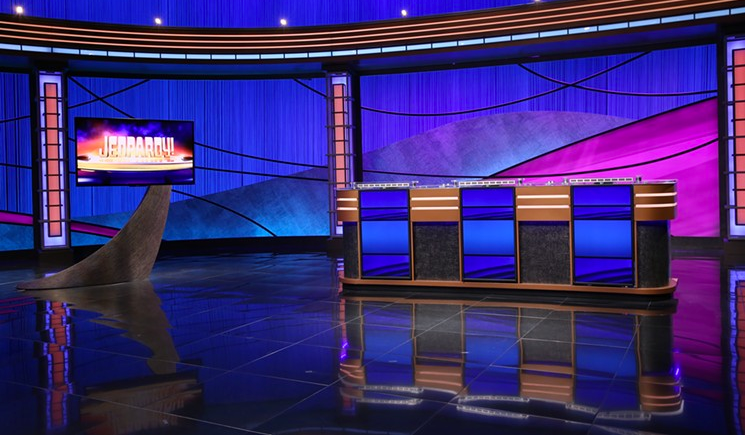 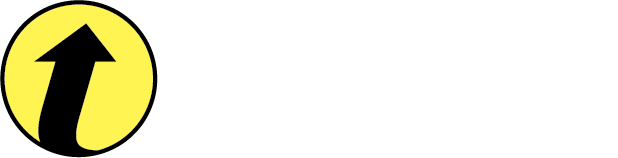 What’s the Question?
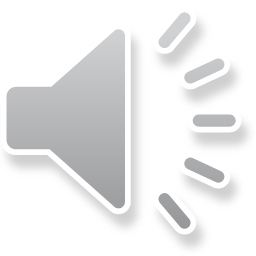 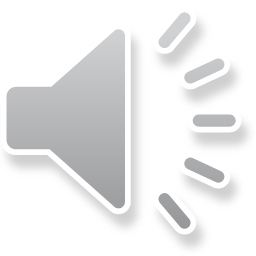 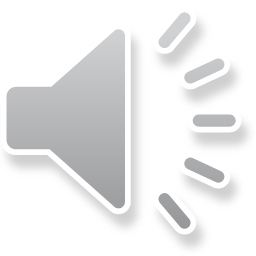 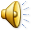 Please select your team
Team One
Team Two
Team Three
TOP SELLER IN THE U.S.
Square
Roots
Language
Spoken
American
Equivalent
Trivia
200
200
200
200
200
400
400
400
400
400
600
600
600
600
600
800
800
800
800
800
1000
1000
1000
1000
1000
What’s the Question?
SCORE
Square Roots200 Points
The Answer is: 4
The Answer is: 4
What is 1
What is 2
What is 5
What is 8
CATEGORY SELECTION
Square Roots 400 Points
The Answer is: 25
The Answer is: 25
What is 5
What is 10
What is 15
What is 50
CATEGORY SELECTION
Square Roots 600 Points
The Answer is: 81
The Answer is: 81
What is 6
What is 7
What is 8
What is 9
CATEGORY SELECTION
Square Roots 800 Points
The Answer is: 144
The Answer is: 144
What is 10
What is 12
What is 14
What is 16
CATEGORY SELECTION
Square Roots 1000 Points
The Answer is: 625
The Answer is: 625
What is 25
What is 30
What is 45
What is 50
CATEGORY SELECTION
Language Spoken 200 Points
The Answer is Language spoken in China
Language spoken in China
What is Chinese
What is French
What is Japanese
What is Spanish
CATEGORY SELECTION
Language Spoken 400 Points
The Answer is Language spoken in Spain
The Answer is: Language spoken in Spain
What is French
What is German
What is Spanish
What is Russian
CATEGORY SELECTION
DAILY BONUS
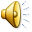 What percentage of your current points would you like to wager on the next question?
0%
25%
50%
75%
100%
Language Spoken Daily Double
The Answer is Language spoken in Brazil
The Answer is: Language spoken in Brazil
What is Spanish
What is Portuguese
What is Cantonese
What is French
CATEGORY SELECTION
Language Spoken 800 Points
The Answer isLanguage spoken in Russia
The Answer is:Language spoken in Russia
Spanish
Italian
English
Russian
CATEGORY SELECTION
Language Spoken 1000 Points
The Answer is Language spoken in Holland
The Answer is: Language spoken in Holland
What is English
What is Dutch
What is Swedish
What is French
CATEGORY SELECTION
American Equivalent200 Points
The answer is“I live in a flat.”
The answer is:“I live in a flat.”
What is a barn
What is a house
What is an apartment
What is a cardboard box
CATEGORY SELECTION
American Equivalent 400 Points
The answer is“Put the suitcase in the boot of my car.”
The answer is:“Put the suitcase in the boot of my car.”
What is a glovebox?
What is the trunk?
What is the luggage rack?
What is a trailer?
CATEGORY SELECTION
American Equivalent 600 Points
The answer is“We queued up for two hours.”
The answer is:“We queued up for two hours."
What is playing chess?
What is playing billiards?
What is standing in line?
What is got ready to perform?
CATEGORY SELECTION
American Equivalent 800 Points
The answer is“Excuse me, could you pass me a rubber?”
The answer is:“Excuse me, could you pass me a rubber?"
What is a pencil?
What is an eraser?
What is a glove?
What is a tire?
CATEGORY SELECTION
American Equivalent 1000 Points
The answer is“It’s time to change the baby’s nappy!”
The answer is:“It’s time to change the baby’s nappy! “
What is a diaper?
What is a bottle?
What is clothing?
What is diet?
CATEGORY SELECTION
Trivia200 Points
The answer isHe wrote Julius Caesar, Macbeth, and Hamlet.
The answer isHe wrote Julius Caesar, Macbeth, and Hamlet.
Who is Shakespeare?
Who is Henry Miller?
Who is John Steinbeck?
Who is J.D. Salinger?
CATEGORY SELECTION
Trivia 400 Points
The answer isThe residence of the president of the United States.
The answer isThe residence of the president of the United States.
What is the Capital?
What is the Pentagon?
What is Mount Rushmore?
What is the White House?
CATEGORY SELECTION
Trivia 600 Points
The answer is:This river runs through the city of New Orleans.
The answer is:This river runs through the city of New Orleans.
What is the Ohio?
What is the Mississippi?
What is the Arkansas?
What is the Missouri?
CATEGORY SELECTION
Trivia 800 Points
The answer is:This U.S. President was assassinated in 1865.
The answer is:This U.S. President was assassinated in 1865.
Who was Madison?
Who was Lincoln?
Who was Kennedy?
Who was Reagan?
CATEGORY SELECTION
Trivia 1000 Points
The answer is:This is the longest river in the U.S.A.
The answer is:This is the longest river in the U.S.A.
What is the Mississippi?
What is the Ohio?
What is the Rio Grande?
What is the Missouri?
CATEGORY SELECTION
TOP SELLER IN THE U.S. 200 Points
The answer is: Facial tissue brand
The answer is: Facial tissue brand
What is Puffs?
What is Kleenex?
What is Green Forest?
What is Seventh Generation?
CATEGORY SELECTION
TOP SELLER IN THE U.S. 400 Points
The answer is:Brand of light beer--actually, all beer
The answer is:Most popular brand of light beer(actually, of all beer sold in USA)
What is Miller Lite?
What is Bud Light?
What is Coors Light?
What is Michelob Ultra?
CATEGORY SELECTION
TOP SELLER IN THE U.S. 600 Points
The answer is:Ketchup
The answer is:Ketchup
What is Hunts?
What is Top Value?
What is Campbell's?
What is Heinz?
CATEGORY SELECTION
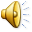 DAILY BONUS
What percentage of your current points would you like to wager on the next question?
0%
25%
50%
75%
100%
TOP SELLER IN THE U.S. Daily Double
The Answer isCookie brand (thanks, Nabisco!)
The Answer is:Cookie brand (Thanks, Nabisco!)
What is Chips Ahoy?
What is Oreo?
What is Vanilla Wafer?
What is Nutter Butter?
CATEGORY SELECTION
TOP SELLER IN THE U.S. 1000 Points
The Answer isBottled juice maker
The Answer is:Bottled juice maker
What is V8?
What is Tropicana?
What is Ocean Spray?
What is Snapple?
CATEGORY SELECTION
FINAL CATEGORY
Colleges & Universities
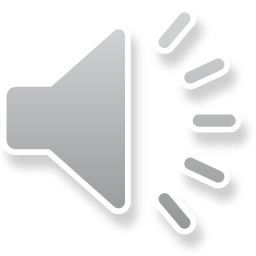 What percentage of your current points would you like to wager on the next question?
0%
25%
50%
75%
100%
This two-word college term first appeared in an Associated Press story that ran in the Providence Journal in 1935
What is Ivy League?
What is Seven Sisters?
What is Alma Mater?
What is Open Admissions?
TEAM SCORES
CATEGORY SELECTION
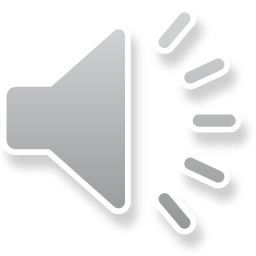 Team Scores
CATEGORY SELECTION
FINAL JEOPARDY QUESTION
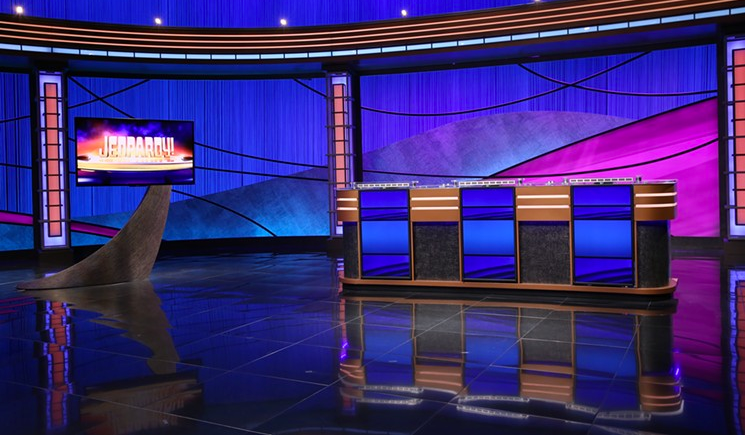 Thanks for playing
What’s the Question?
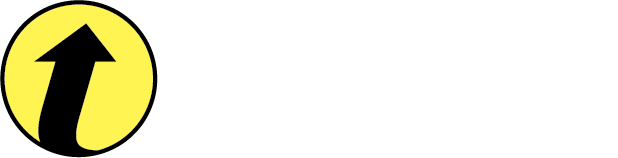 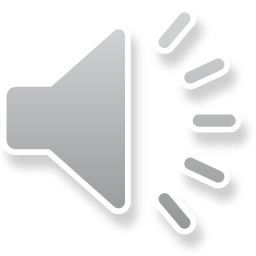